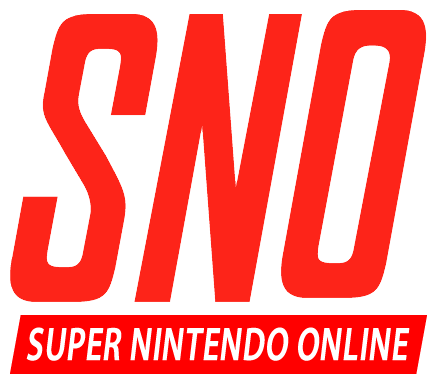 Milestone 4
Michael Kelly | Keith Johnson | Eric Wells

Faculty Sponsor: Dr. William H. Allen
Milestone 4
Improve Video
Main/Sub Screens
Color Math
OAM / Sprites
Background Scrolling
Window Masks
Compatibility Fixes
HiROM
HDMA
General Fixes
Demo
Milestone 5
Questions?